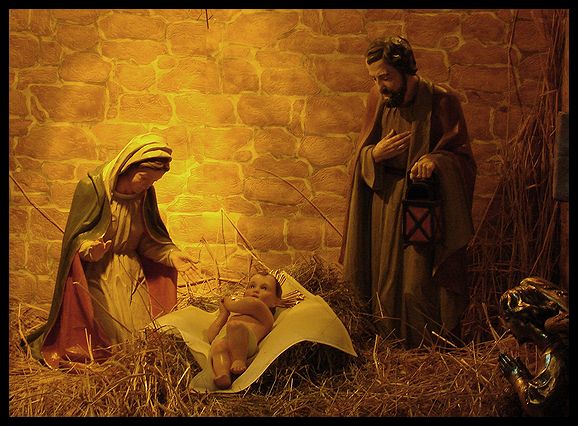 W żłobie leży
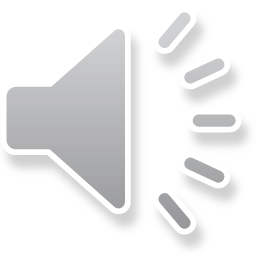 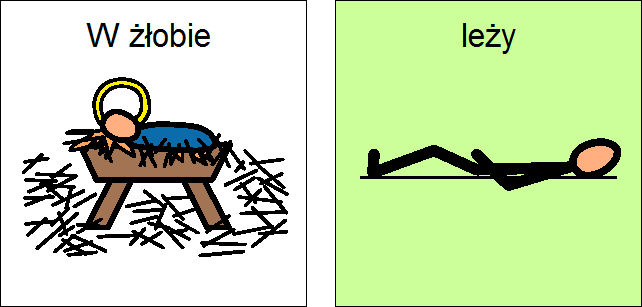 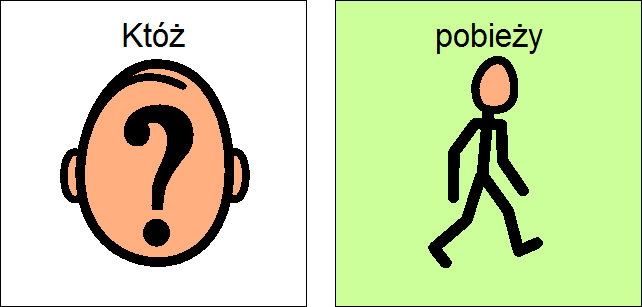 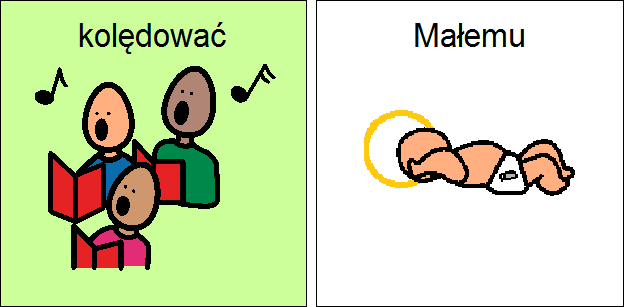 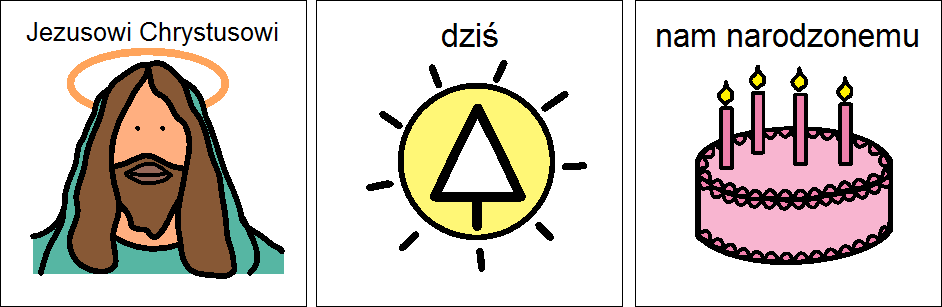 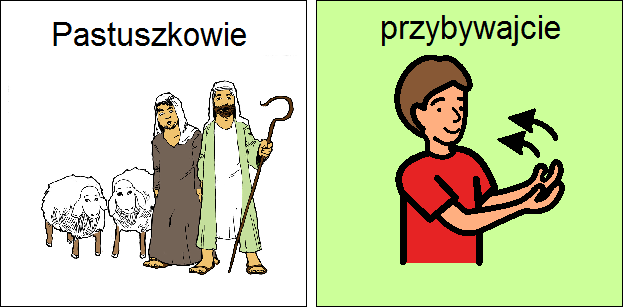 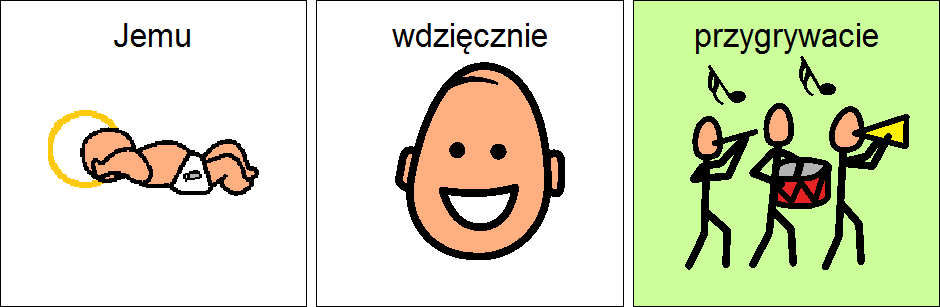 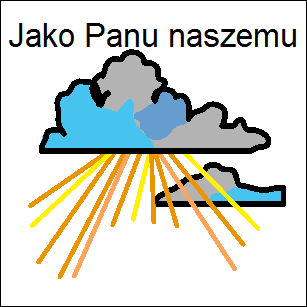 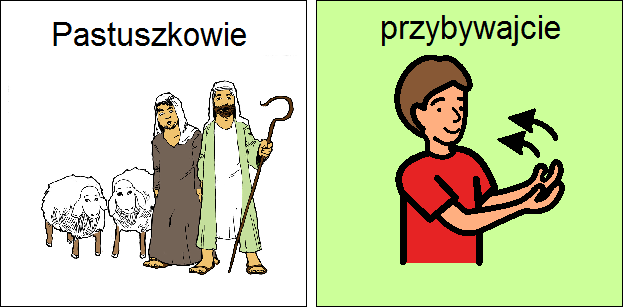 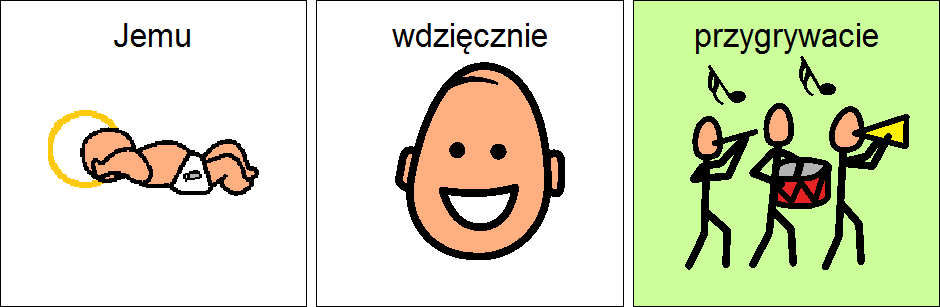 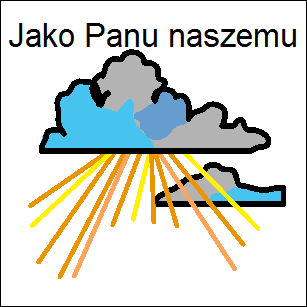 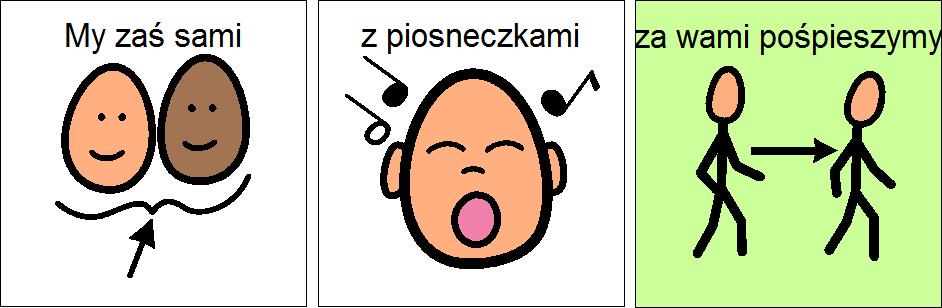 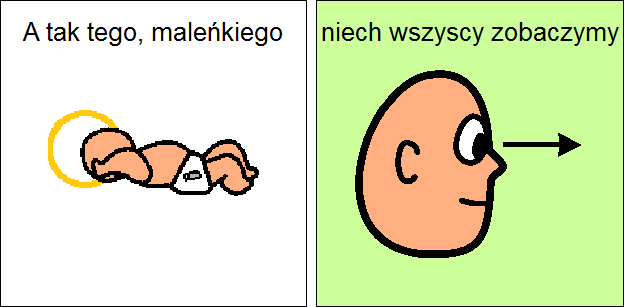 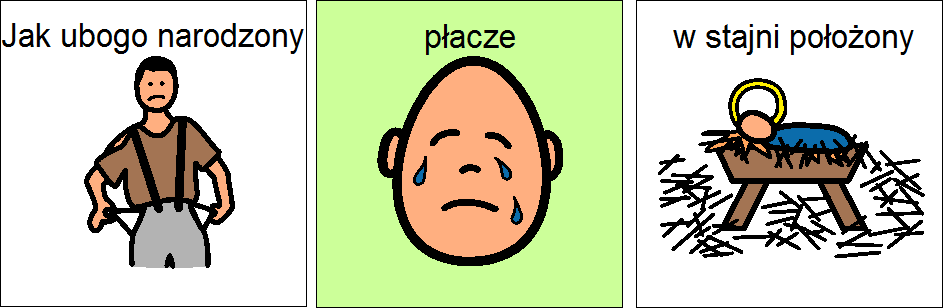 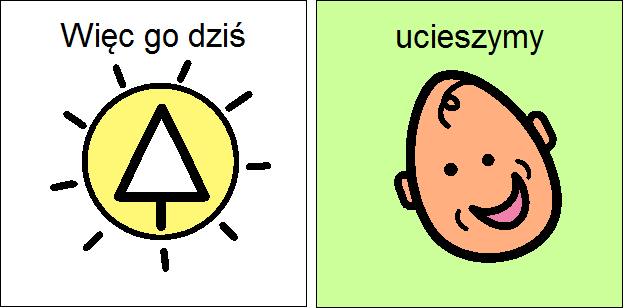 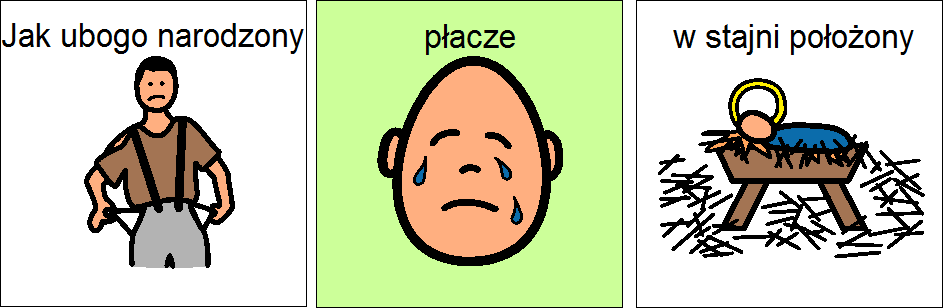 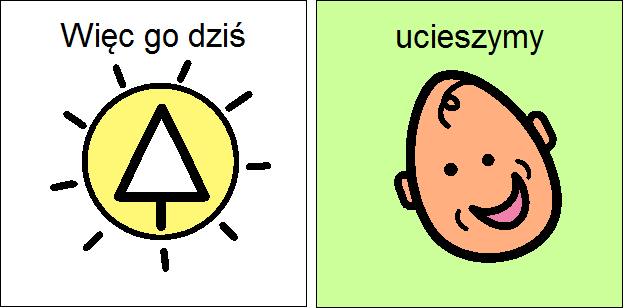 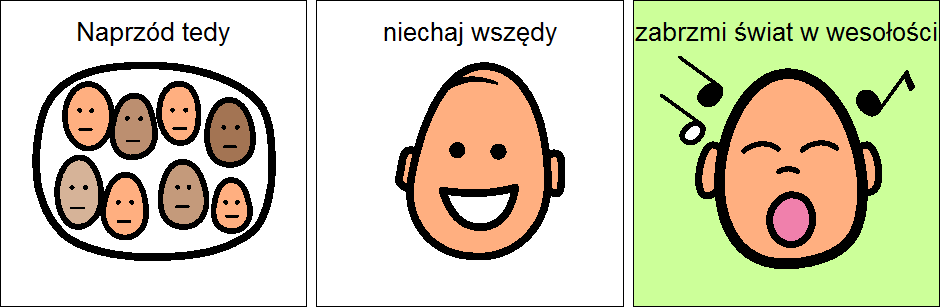 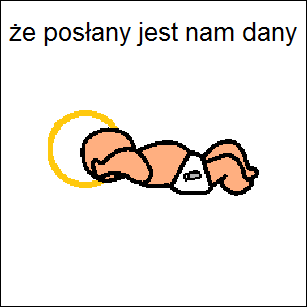 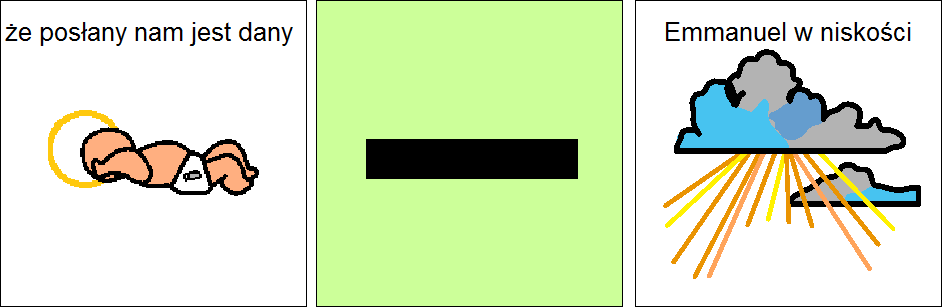 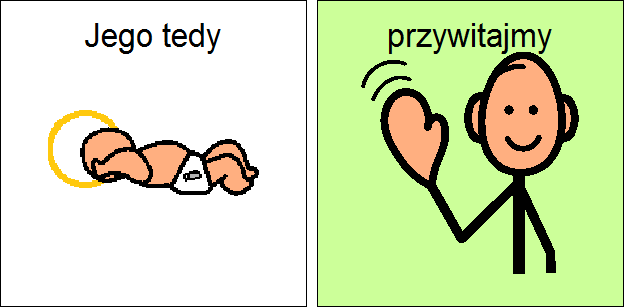 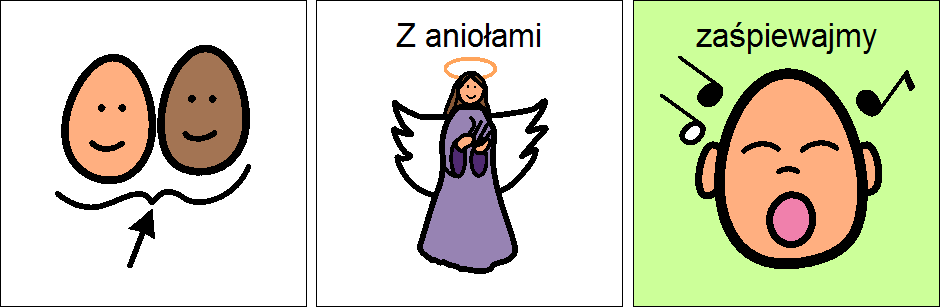 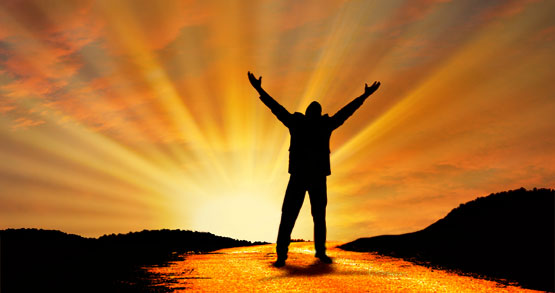 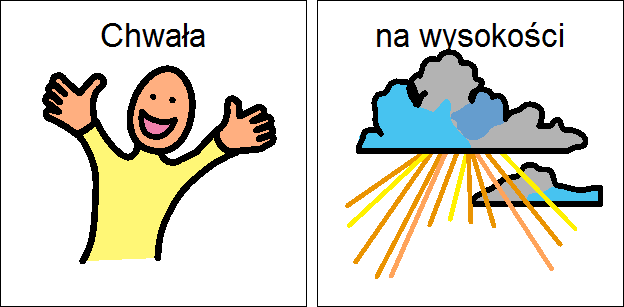 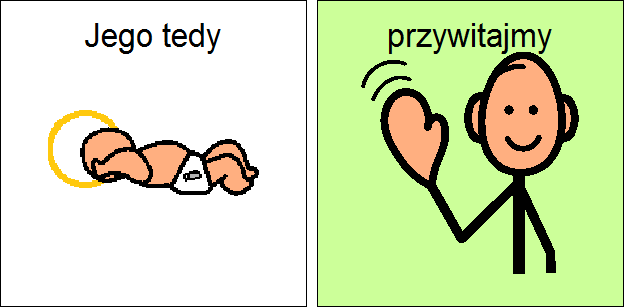 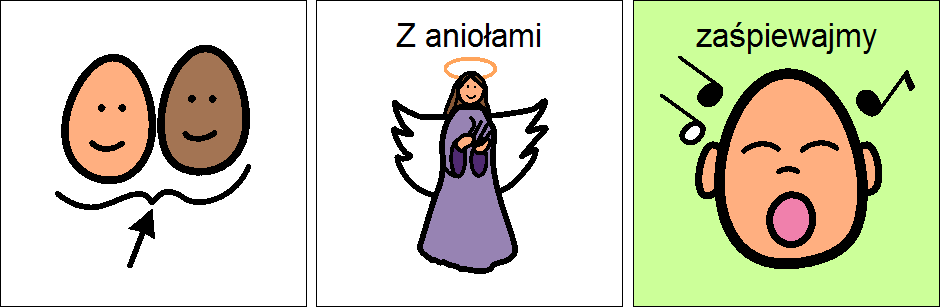 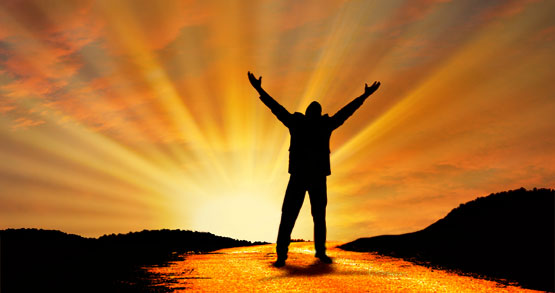 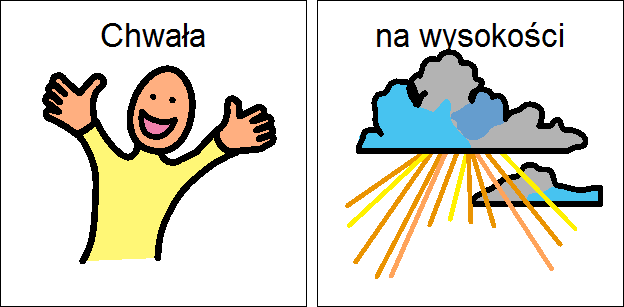